Critical Values Training
ACCU-CHEK Inform II
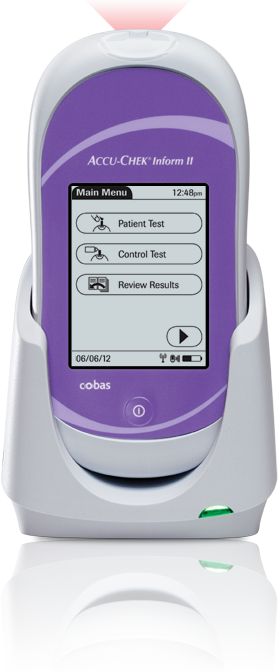 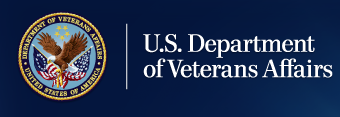 Course Objective
Upon taking this course you should be able to:
Assess critical values within the VA-BHHCS
Take the appropriate steps in handling critical values
Report and document critical values within the Computerized Patient Reporting System (CPRS)
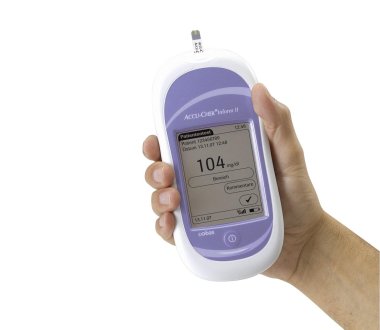 Goal of Training:
Increase compliance within the BHHCS, with regards to critical value handling and reporting, in order to provide the best clinical practices to  our veterans.
Critical Values
Critical whole blood glucose (WBG) values are defined by BHHCS  as:
<40mg/dL  or  >400mg/dL
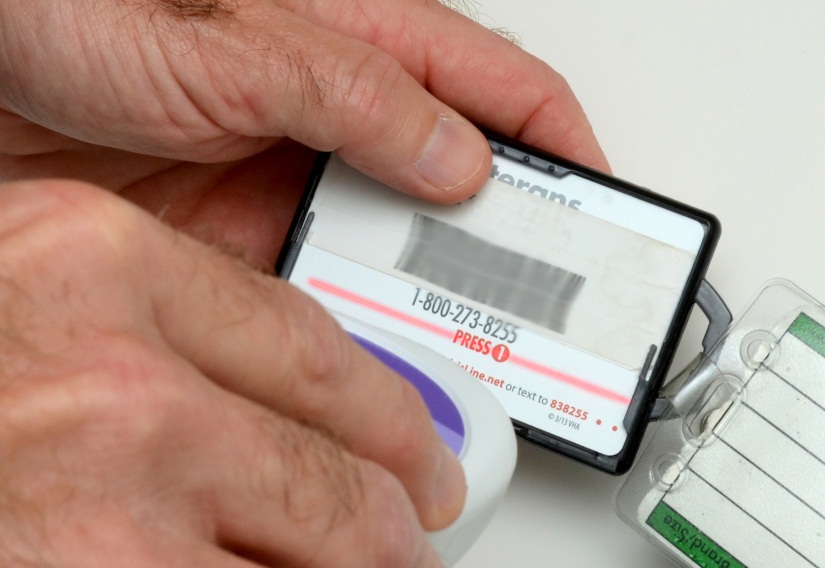 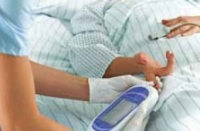 Handling Critical Values
Verify acceptance of the value obtained and the comments 
       selected by touching the “check box”.
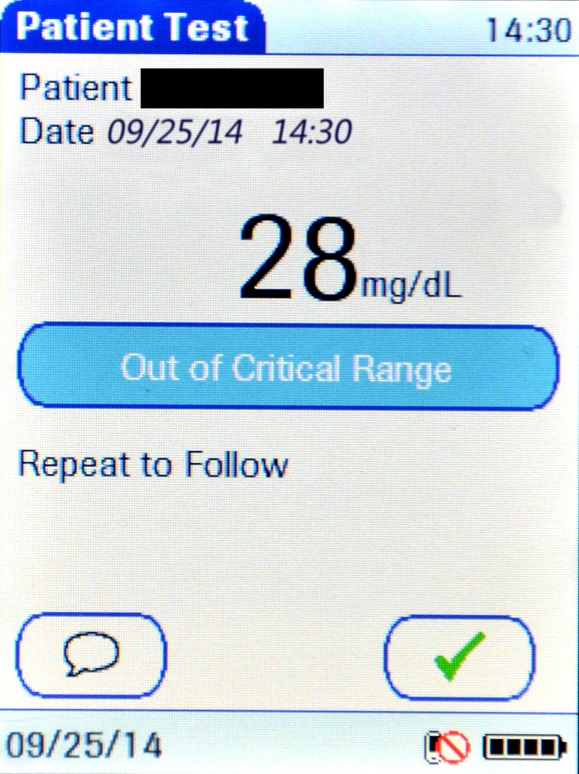 Repeat the test IMMEDIATELY!
Repeating the Test
3. Verify acceptance of the value obtained and the comments 
     selected by touching the “check box”.
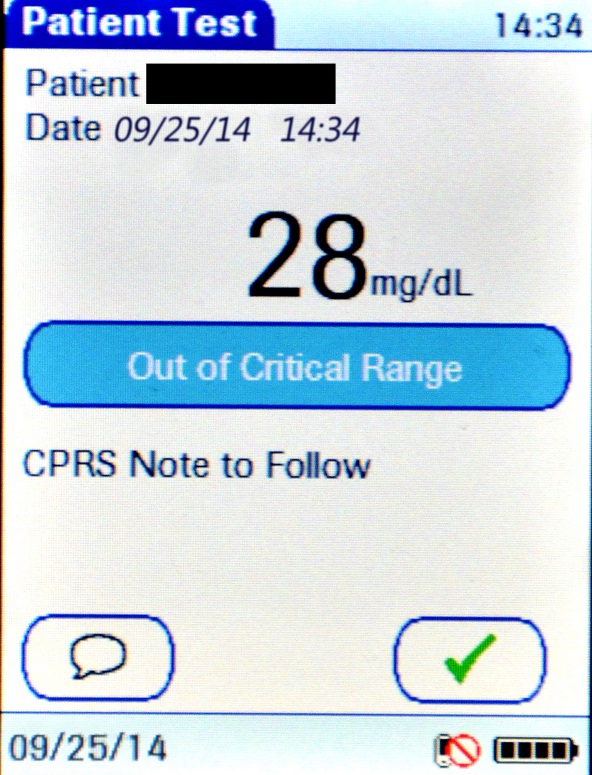 4. Notify the patient’s provider of the final critical value, and 
    complete the  Critical Lab Value   or CLV in CPRS.
CPRS Documentation:
The final step of critical value handling and documentation is the completion 
of the “CLV”:
Document that the value was repeated.
Input the final WBG value into the appropriate field.
Document that the value was communicated to the provider; the 
       provider’s first and last name must be provided.
4.   Acknowledge that the provider “read back” the critical value.
Conclusion
Upon completion of this course you should be able to:
Assess critical values within the VA-BHHCS
Take the appropriate steps in handling critical values
Report and document critical values within both the glucometer and the facility’s Computerized Patient Reporting System (CPRS)